Камиль Сен-Санс
Карнавал животных
Королевский марш льва
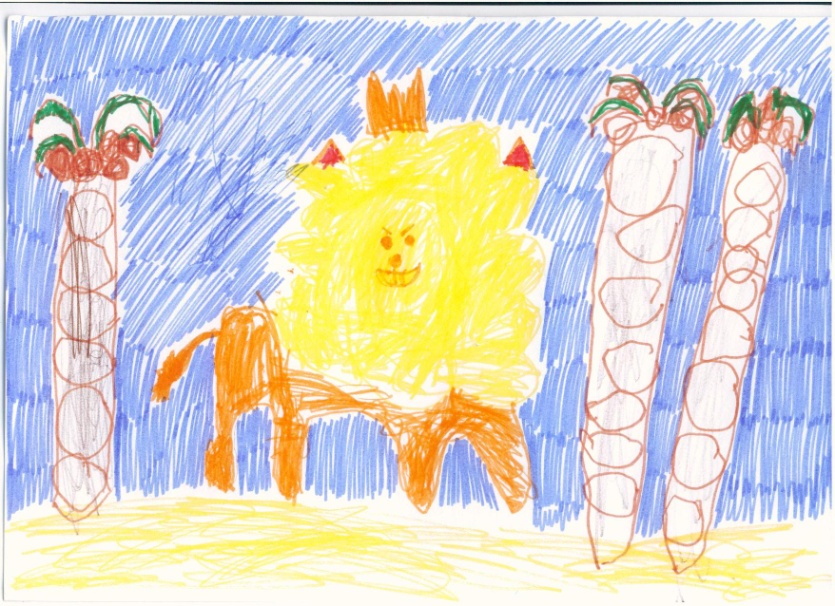 Слон
Кенгуру
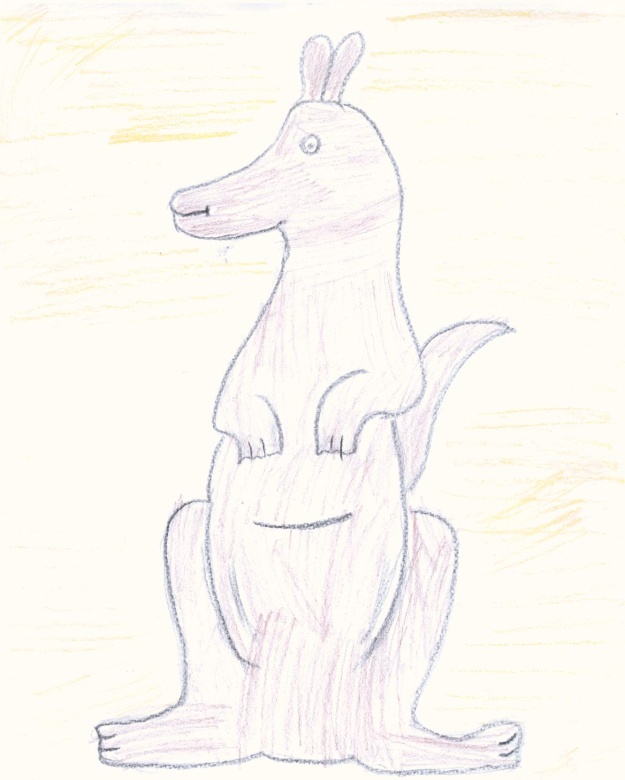 Аквариум
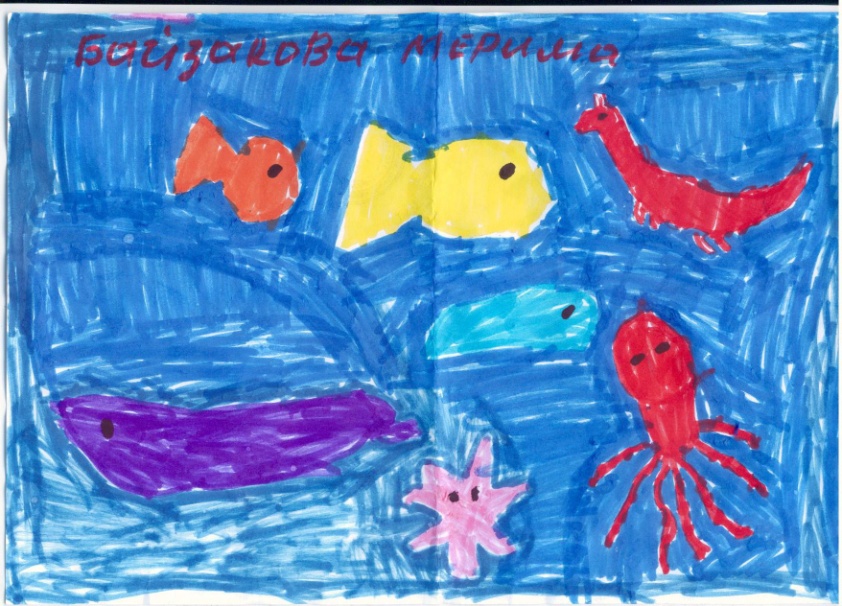 Черепахи
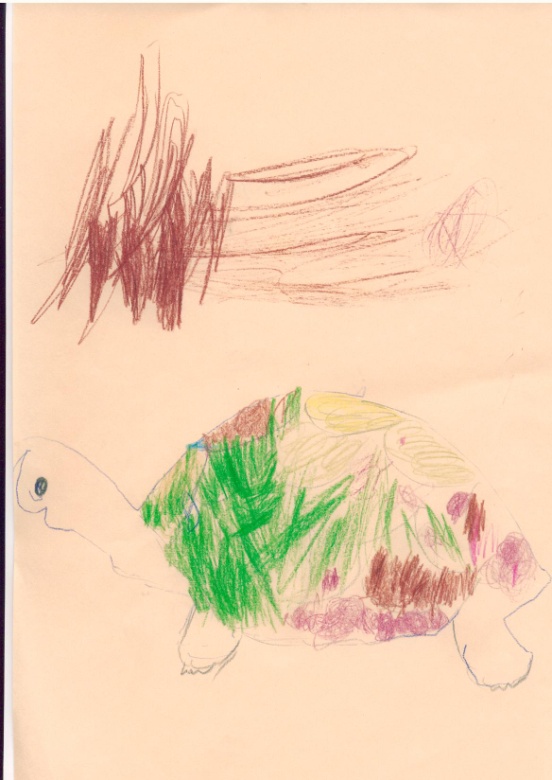 Лебедь